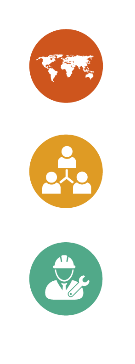 PROTECCIÓN CONSULAR 
DE LAS PERSONAS 
TRABAJADORAS MIGRANTES
TALLER
Ciudad de Panamá, Panamá 
25 y 26 de abril, 2018
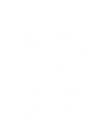 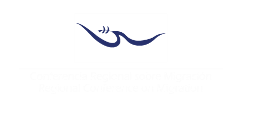 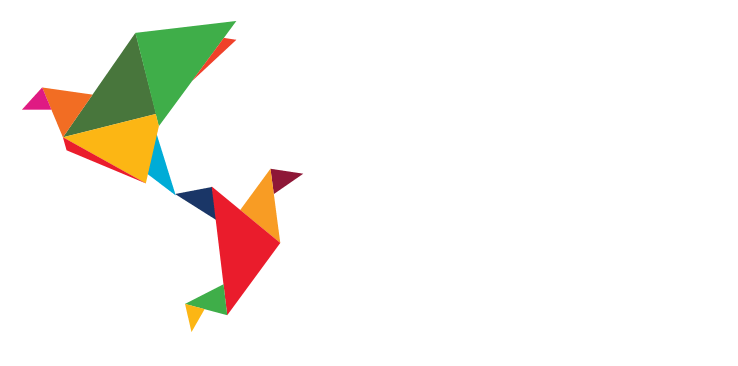 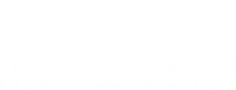 Sesión 6: 
Buenas prácticas
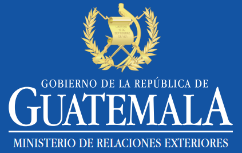 Asistencia, atención y protección consular
Red consular

Canadá:
Embajada de Guatemala en Canadá
Consulado General de Guatemala en Montreal, Canadá.
Consulados Honorarios en Toronto, Vancouver y Winnipeg.

México:
Embajada de Guatemala en Ciudad de México
10 Consulados
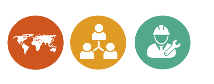 Fuente: Dirección de Asuntos Migratorios. 
Ministerio de Relaciones Exteriores. 2017
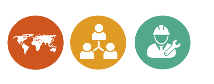 Fuente: Boletín Mensual de Estadísticas Migratorias de México 2017. 
Secretaria de Gobernación
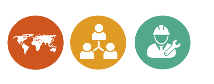 Acciones de atención consular
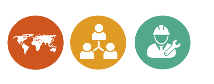 Acciones de atención consular
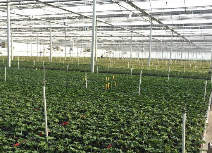 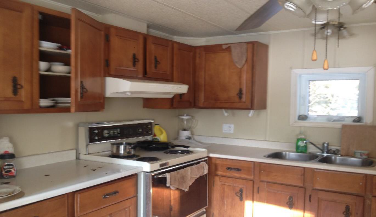 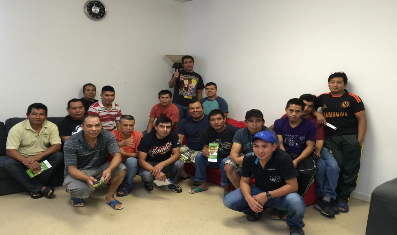 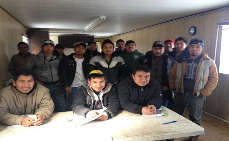 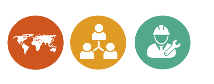 Acciones de protección consular
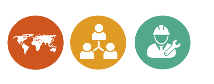 Asistencia, atención y protección consular
Acciones en materia judicial
Facilitar la asesoría legal.
Acompañamiento a corte.
Explicación de procesos legales.
Traducción libre de documentos.
Visita a presidios.

Acciones en materia migratoria
Brindar información y acompañamiento en proceso migratorios. 

Acciones en materia laboral
Proporcionar información sobre derechos laborales y condiciones de trabajo: salario mínimo, horas extras, contrato, 
deducciones salariales, entre otros.
Acompañamiento en procesos ante autoridades laborales. 

Acciones en materia de seguridad de empleo
Informar a los trabajadores sobre las regulaciones de seguridad en determinadas actividades.
En caso de accidente laboral, asesorar para suspensión de trabajo con derecho a pago e indemnizaciones si el caso 
aplica.

Acciones en materia del Plan de Salud
Informar sobre sus derechos y prestaciones en el marco de seguridad social.
Los guatemaltecos dos seguros de salud: régimen de salud de Quebec y seguro privado.
Acompañamiento y traducción en visitas médicas.
Visitas a hospitales

Acciones consulares en caso de fallecimiento
Coordinación de repatriación digna del cuerpo.
Comunicación constante con familia, seguro, servicios funerales, entre otros.
Pago del costo de repatriación, en casos especiales.
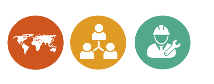 Campañas informativas sobre derechos laborales
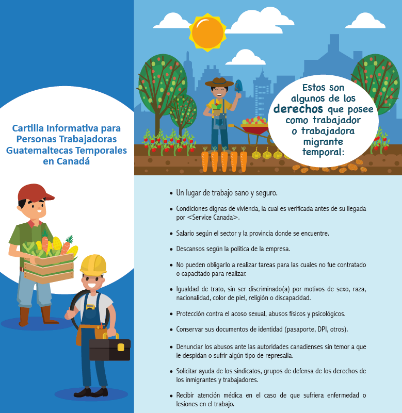 Canadá
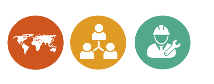 Campañas informativas sobre derechos laborales
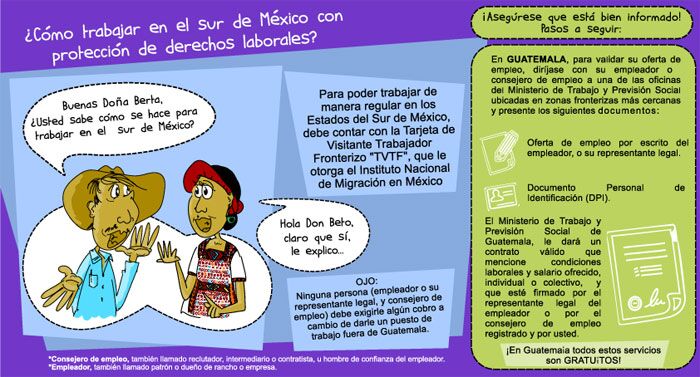 México
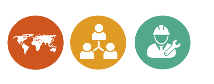 Campañas informativas sobre prevención de estafa
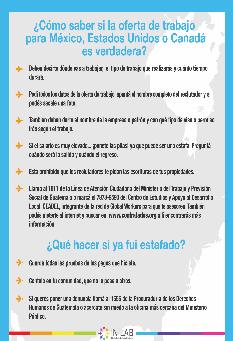 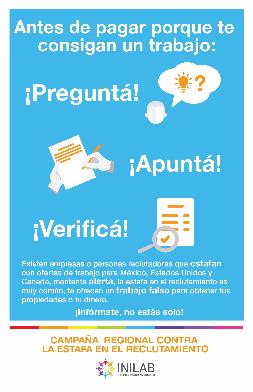 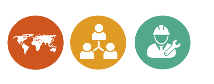 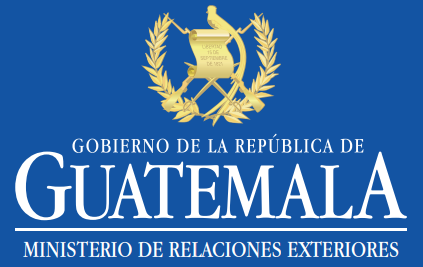